LEISHMANIASIS
DR. RESHMA REGHU
ASSISTANT PROFESSOR
DEPT OF COMMUNITY MEDICINE
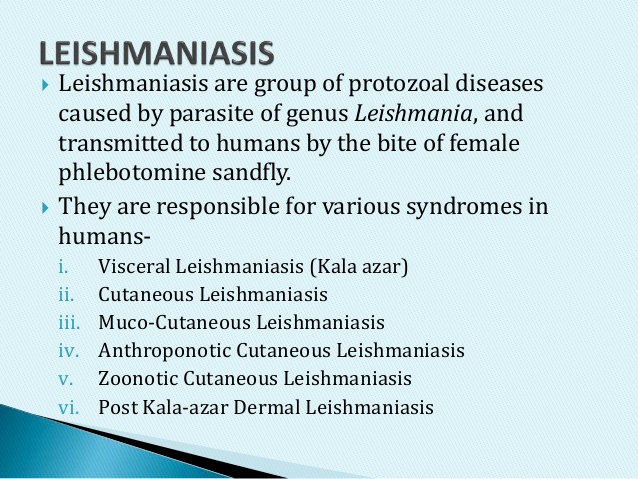 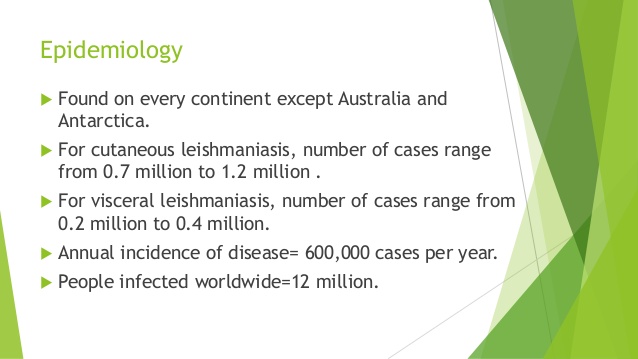 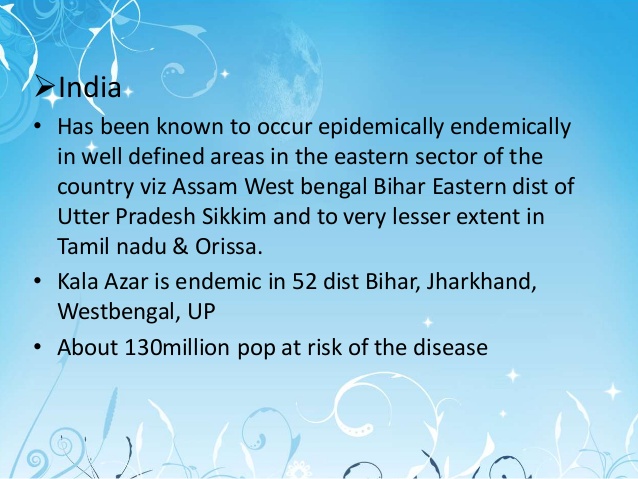 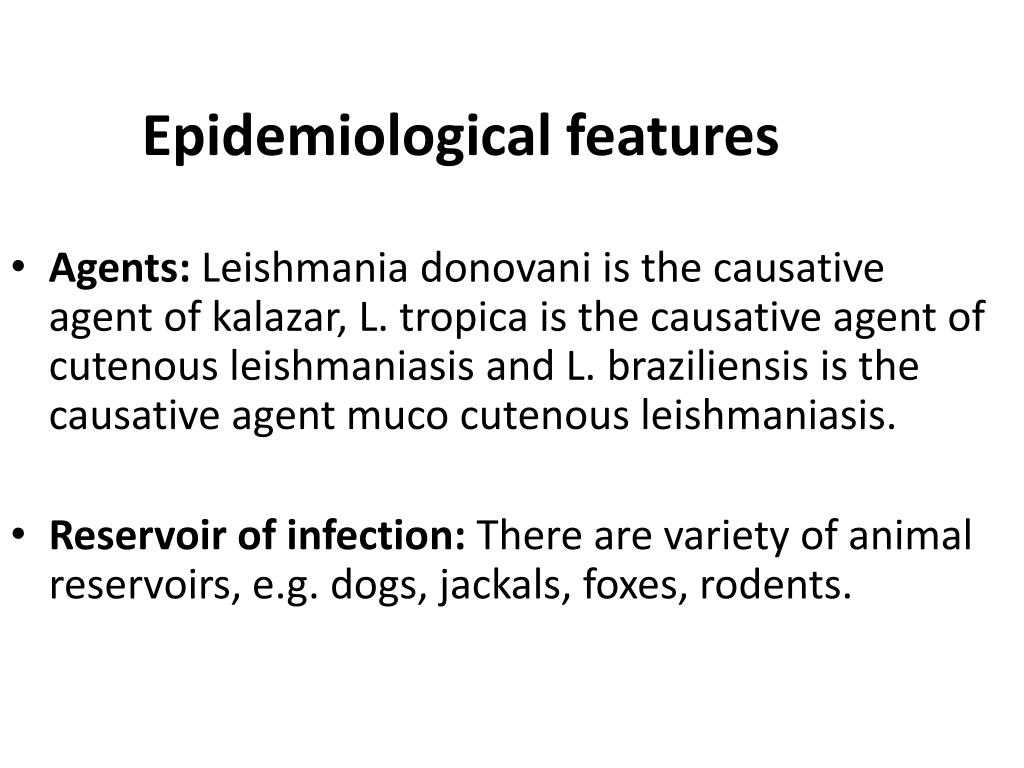 HOST FACTORS
AGE: Kala- azar occur in all age groups including children below 1 year. In India, the peak age is 5 to 9 years.
SEX: Males are affected 
POPULATION MOVEMENT: Movement of population between endemic and non- endemic areas increase the spread.
SOCIO-ECONOMIC STATUS: Poverty increases the risk of Kala- azar. Poor housing and sanitary conditions increase the breeding and distribution of sand- flies. Human behaviours like sleeping outsides also increases the risk.
MALNUTRITION: Diet lacking protein energy, iron, Vitamin A and zinc increases the risk of infection.
OCCUPATION: People who works in forests, various farms, mining, fishing are having greater risk of bitten by sandflies.
IMMUNITY: Recovery from Kala- azar and oriental sores gives lasting immunity. In the active phase of Kala- azar there is impairment in cell- mediated immunity.
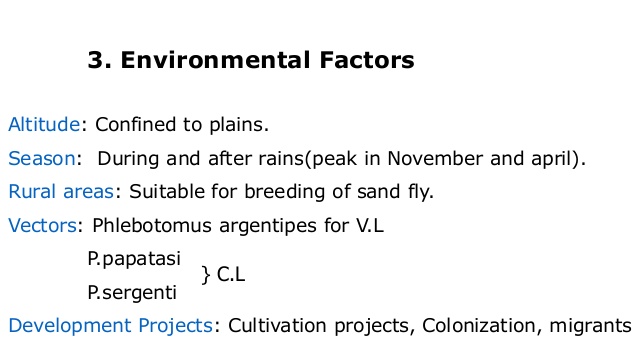 Climatic changes: 
Kala- azar is climatic sensitive and strongly affected by changes in rainfall, temperature & humidity. 
Global warming and land degradation affects the epidemiology of kala- azar in many ways. It can have strong effects on vector and reservoir hosts by altering their distribution and influence their survival. 
Drought famine and flood result from climatic changes can lead to massive displacement and migration of people to areas with transmission of Kala- azar.
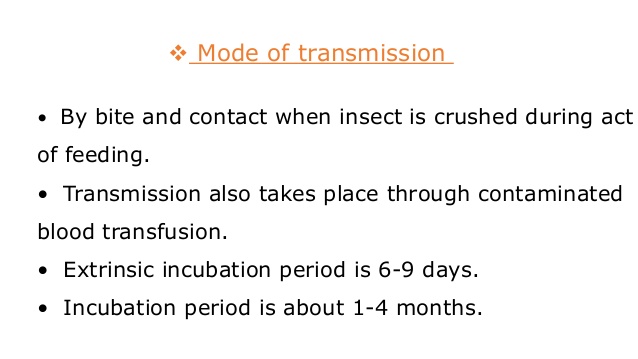 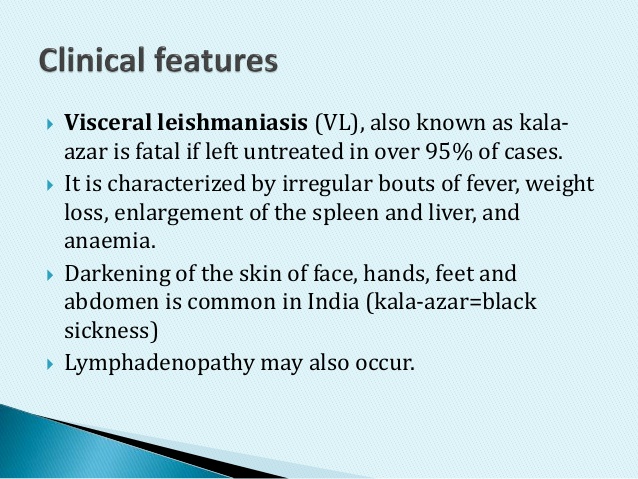 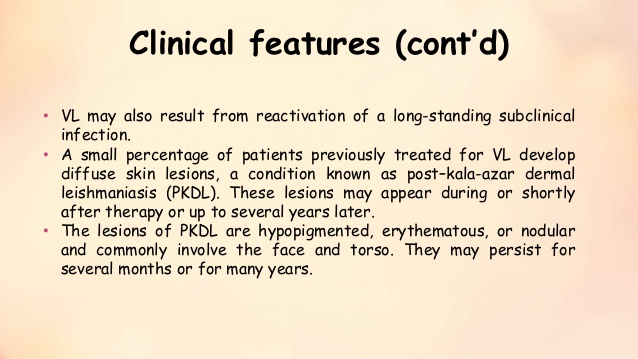 CUTANEOUS LEISHMANIASIS
Several forms of cutaneous leishmaniasis are
Anthrponotic or Urban cutaneous leishmaniasis 
Zoonotic or Rural cutaneous leishmaniasis 
Diffuse cutaneous leishmaniasis 
The diseases are characterised by painful ulcers in the body parts exposed to sandfly bites (legs, arms or face) resulting in disabilities.
Condition can be mistaken for Leprosy.
Muco- cutaneous leishmaniasis
Ulcers similar to oriental sore appear around the margin of nose and mouth.
It can mutilate the face so badly.
1. PARASITOLOGICAL DIAGNOSIS
Parasite LD bodies in the aspirates of spleen, liver, bone marrow, lymph nodes, skin to confirm VL and CL .
Parasites must be isolated in culture to confirm the identity of the parasite.
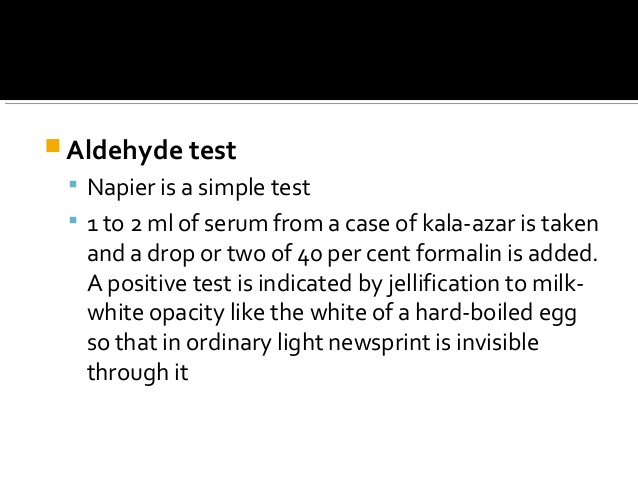 3. Serological test
Direct agglutination test
Rk39 dipstick test
ELISA Test
Indirect fluorescent antibody test
Haematological findings
Leucopenia
Anaemia
Reversed albumin- globulin ratio with increased IgG.
WBC: RBC ratio is 1: 1500
ESR increased
1. CONTROL OF RESERVOIR
TREATMENT
First line drugs- short term
First line drugs- long term
Second line drugs
ANIMAL RESERVOIR
-Appropriate control measures against them should be undertaken.
-Rodent control can reduce the human cases.
SAND FLY CONTROL
DDT is the first choice 
Insecticidal spraying should be undertaken in human dwellings.
Insecticidal spraying should be combined with sanitation measures viz elimination of breeding places, cattle sheds distant from human dwellings, improvement of housing and general sanitation.
BHC as second chance of defence.
PERSONAL PROPHYLAXIS
Health education
Individual protective measures
Insect repellents
Environmental clean